Χωρική ρευστότητα κι ευέλικτες διατάξεις :υποθήκες κι εκκρεμότητες από το θέατρο του Bauhaus
Νίκος Μπάρκας
Τμήμα Αρχιτεκτόνων Μηχανικών Δ.Π.Θ.
email nbarkas@arch.duth.gr
Ένα μελαχρινό αγοράκι (..) κοιμόταν για πρώτη φορά στη ζωή του 
σ` ένα σπίτι φτιαγμένο από πέτρα. 
	

«Δε μ` έπαιρνε ο ύπνος» έλεγε. 
«Πως μπορείς να κοιμηθείς σ` ένα σπίτι 
που δεν κουνιούνται οι τοίχοι του»
		
	Jian Kott : Θεοφαγία
La Belle Époque στην Ευρώπη, μια πρωτοφανής συσσώρευση σε παγ­κόσμια κλίμακα, μετά τους Γαλλο-Πρωσικούς πολέμους (1870) και την από κοινού καταστολή της Κομμούνας του Παρισιού
  Η Γερμανία μια από τις πλέον αναπτυγμένες καπιταλιστικές χώρες ανταγωνίζεται σε παγκόσμια κλίμακα τη Βρετανία πριν τον 1ο ΠΠ 

  Το γερμανικό συνδικαλιστικό κίνημα με 2,5εκ μέλη, μεταξύ άλλων, πρωτοστατεί στην ίδρυση του Frei Volks­bühne (1890)
 Το SPD, βασικός οργανωτής της 2ης Σοσιαλιστικής Διεθνούς (1889), ψηφίζει τις πολεμικές δαπάνες και ακολουθεί τον Κάιζερ στον πόλεμο 

  Εκτός από τους τραυματισμένους στρατιώτες, έρχονται από το μέτωπο οι ειδήσεις από την προλεταριακή επανάσταση στη Ρωσία 
 Στάση του στόλου της Βαλτικής και οργάνωση σοβιέτ σε μεγάλες στρατιωτικές μονάδες - κατάλυση του αυτο­κρα­το­ρικού καθεστώτος και συνθηκο­λό­γηση (1918) 
 
 Η αιματηρή καταστολή της εξέγερσης των Σπαρτακιστών (με την συμμετοχή των Frei corps και την υποστήριξη του SPD) 
 Τα αστικά πολιτικά κόμ­ματα και το SPD ψηφίζουν το ομοσπονδιακό Σύνταγμα της κοινοβου­λευ­τικής δημο­κρα­τίας της Βαϊμάρης (1919)
1. Το κοινωνικό πλαίσιο
Η αρχιτεκτονική της επανάληψης στα τέλη του 19ου αιώνα 


 Η όπερα Garnier, το αριστοκρατικό πρότυπο - σύμβολο της μακρόχρονης κυριαρχίας του θεάτρου μπαρόκ
 Η γοητεία της αυλαίας, η πολυχρωμία της φωτισμένης σκηνής, η μαγεία της ρεαλιστικής σκηνογραφίας 

 Τα επιτεύγματα της θεατρικής τεχνολογίας κατά τον 19ο αιώνα   
     -ο φωτισμός της σκηνής, 
     -η ρεαλιστική σκηνογραφία τύπου box set, 
     -η ενοποίηση του χώρου της αναπαράστασης με την παρεμβολή του pit στο θέατρο του Bayreuth, 
     -η σκηνή - βαγονέτο του MacKaye στη Νέα Υόρκη, 
     -η περιστρεφόμενη πλατφόρμα του K. Lautenschlager στο Μόναχο

  Πρωτοποριακές απόψεις σε μια πορεία άρνησης της ρεαλιστικής προσέγγισης (εξπρεσιονισμός - αφαιρετική απεικόνιση, φως - το καθα­ρό­­τερο υλικό της ανα­πα­ρά­­στασης) 
  Οι απόπειρες των ελεύθερων θιάσων για την απαγκίστρωση της αναπαράστασης από το ρεαλισμό και το νατουραλι­σμό 
  Η προσπάθεια του M. Reinhardt για ένα «θέατρο μαζών (1919)
2. Η άρνηση τηςθεατρικής παράδοσηςτου Μπαρόκ
Το θέατρο ως πεδίο μετασχηματισμού της ανθρώπινης μορφής




 Πρώτος διευθυντής ο L. Schreyer 
 Τα βασικά σημεία του εξπρε­σιο­νι­στι­κού κώδικα, σύμφωνα με τη θεωρία του V. Kandisky είναι : το σώμα, το φως και ο χώρος 

 Δεύτερος διευθυντής για τρία χρόνια (1923-1926) ο Ο. Schlemmer
 Βασικά στοιχεία του κώδικα της Bauhaus έκφρασης : φωτισμός, μηχανισμοί σκηνής, χώρος 
 Για ένα θέατρο της σιωπής (συρρίκνωση της λόγιας πλευράς της αναπαράστασης, 1923) 

 Η θεωρία του O. Schlemmer για το θεατρικό χώρο  
η οργανική κίνηση αναπτύσσεται σύμφωνα με το ρυθμό των παλμικών συχνοτήτων του ανθρώπινου σώματος και υπερβαίνει το γραμμικό ανάπτυγμα του κυβικού χώρου της σκηνής 
κατά την αναπαράσταση του δραματ­ι­κού αγώνα μέσα στο χώρο, μια αφηρημένη σκη­νογραφία εκφράζει την προσαρμογή του κυβικού  χώρου στο φυσικό περιβάλλον
3. Το θεατρικό τμήμα της Σχολής του Bauhaus
Το θεατράκι της Σχολής στο Dessau
Το (χορο)θέατρο του Bauhaus (Triadic Ballet) εξελίχθηκε επί 10 χρόνια (1922 - 1932), ως ομαδικός αυτοσχεδιασμός 


 Οι χορευτικές ενδυμασίες από papier-mâché έδωσαν έμφαση στην εξπρεσιονιστική αισθητική της μεταμφίεσης, αντί μιας επίδειξης γυμνών σωμάτων που παραπέμπει στην απελευθέρωση από την πειθαρχία της χορογραφίας μπαρόκ και από τους καταναγκασμούς της θρησκευτικής σεμνο­τυ­φίας
 Σε μια περίοδο που οι αναπαραστατικές αντιλήψεις κυριαρχούνται από τη διατύπωση ενός νέου ανθρωπισμού, η μηχανοποιημένη τελετή του Bauhaus μετατρέπεται σε χορογραφία του φορντικού μοντέλου παραγωγής - ό άνθρωπος χορευτής στο ρόλο της μηχανής 

 Στο Dessau, ο χώρος των παραστάσεων αρχικά περιορίστηκε σε μια σχολική αίθου­σα που στη συνέχεια επεκτάθηκε στο διπλανό κυλικείο - τελικά οι παραστάσεις διακόπηκαν εξαιτίας διαφωνιών
 Οι διά­φορες αντιλήψεις που διατυπώθηκαν για το σκηνικό χώρο δεν μπορούσαν να συνδυάσουν τις σκηνογραφίες του L. M. Nagy με το θέατρο U του F. Molnar (1924) ή σφαιρικό θέατρο του A. Weininger (1926-27)  
 Μετά την αποχώρηση του O. Schlemmer από το Dessau (1929), το θεατρικό τμήμα οδηγήθηκε στην αφάνεια και τελικά έκλεισε (1930)
4. Οι αναπαραστατικοί πειραματισμοί
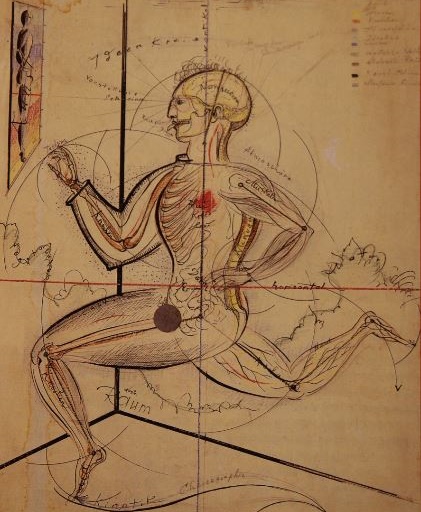 Σκίτσα & κουστούμια για το Triadic Ballet
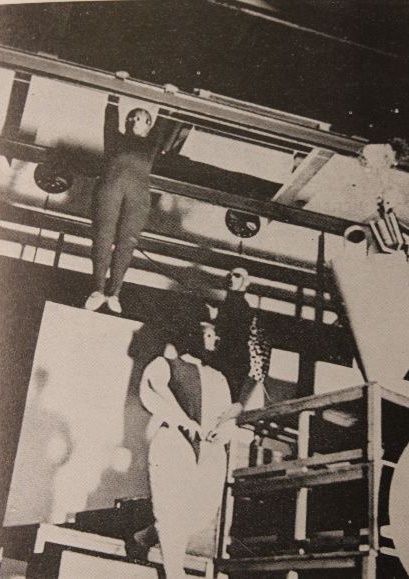 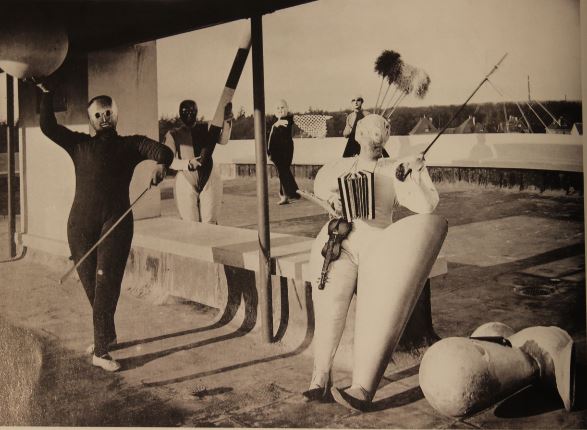 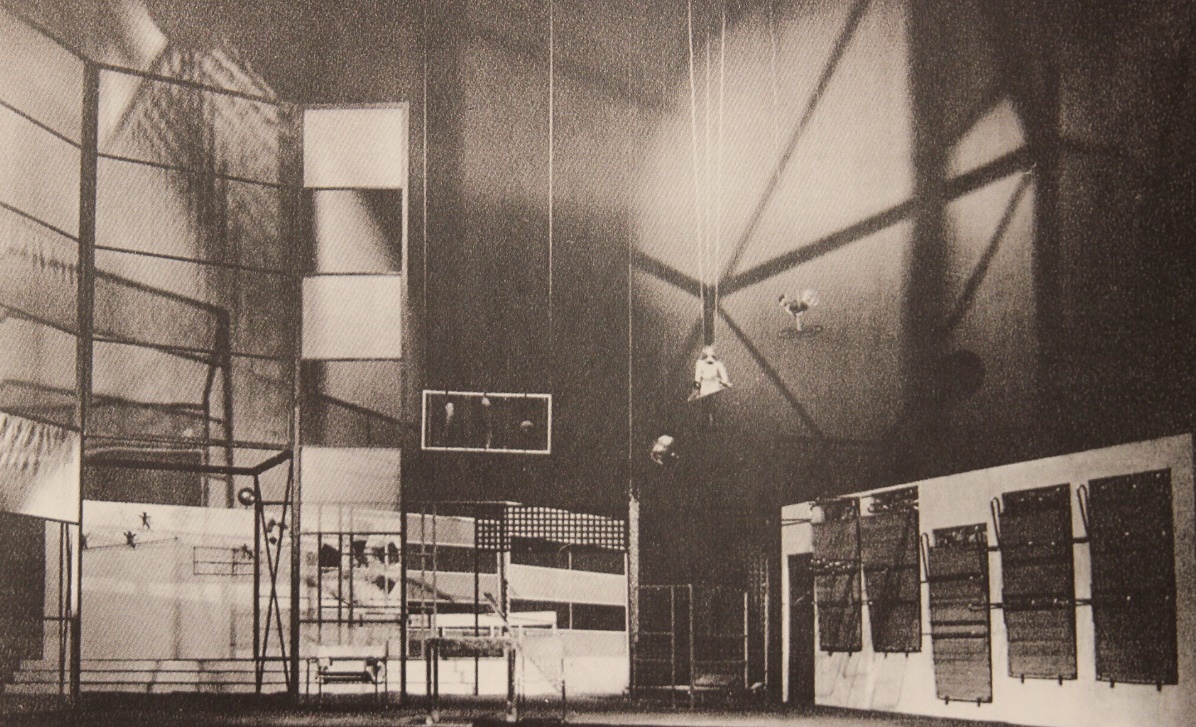 σκηνογραφία του L. M. Nagy
Το θέατρο U του Fr. Molnar
Το σφαιρικό θέατρο του An. Weininger
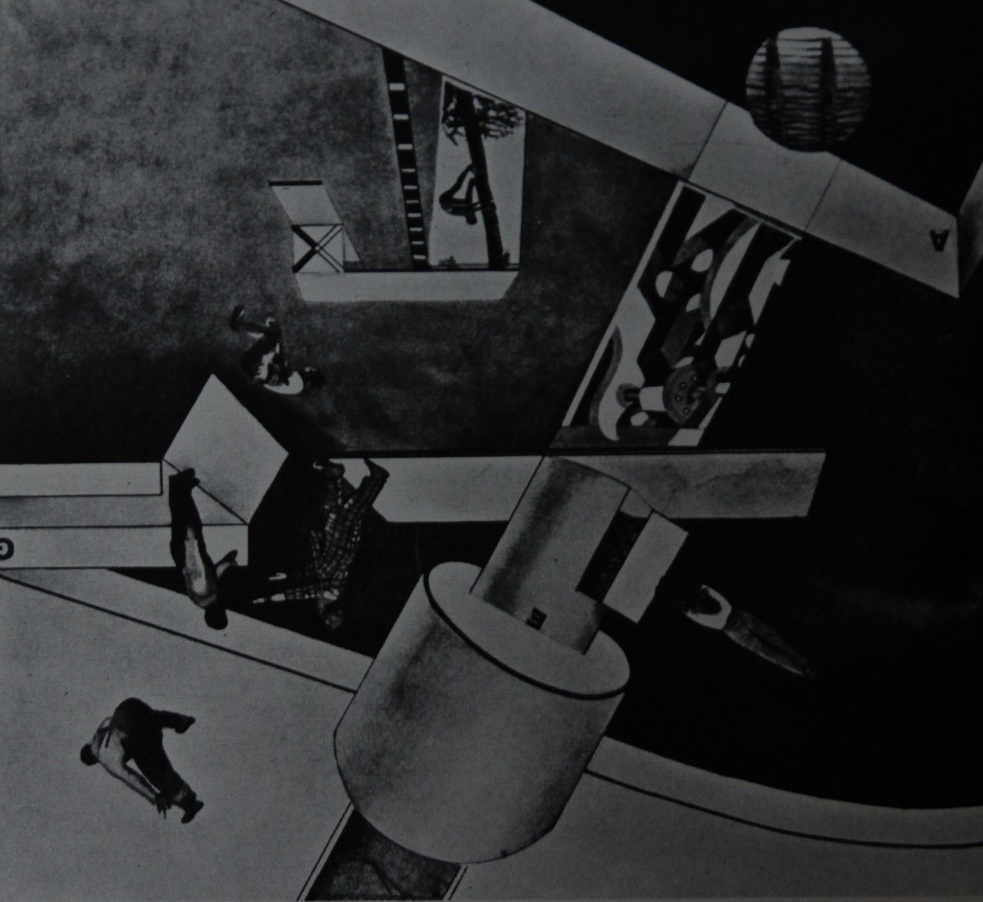 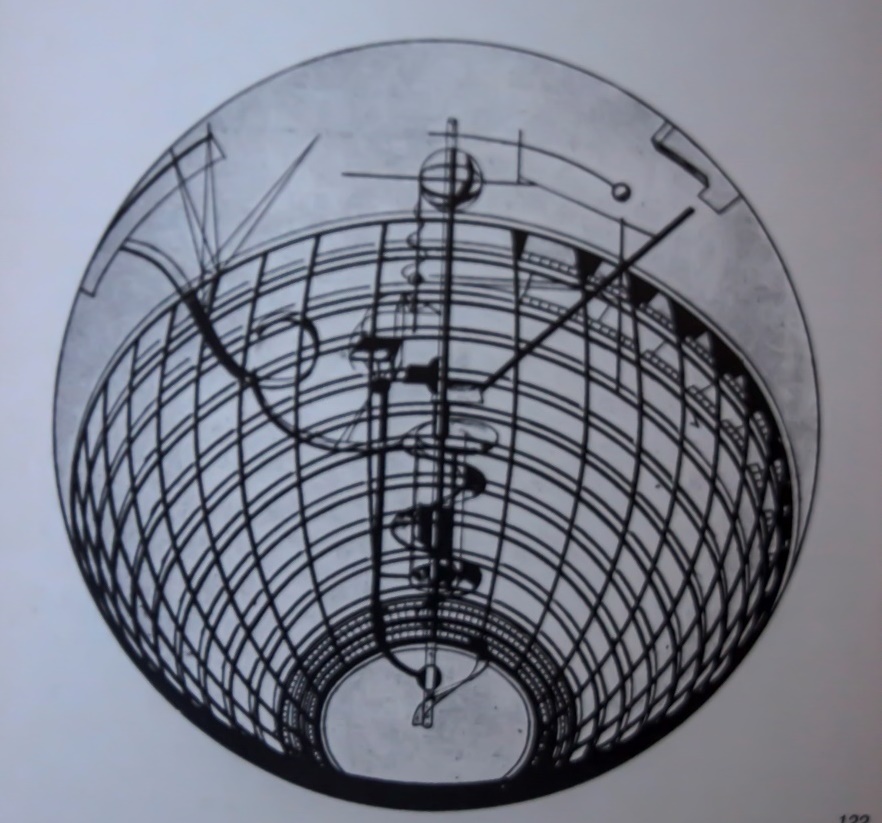 Ο E. Piscator, ο ανανεωτής της γερμανικής σκηνής του 20ου αιώνα 



 Βασικός εκπρόσωπος του επικού θεάτρου, έδωσε έμφαση στο κοινωνικό περιεχόμενο του δράματος, αρνούμενος τη συναισθη­μα­τι­κή χειραγώγηση του κοινού

 Στα χρόνια της Βαϊμάρης (1919-1927) σκηνοθέτησε διασκευ­­ές του κλασικού ρεπερτορίου, ακολουθώντας την κατεύθυνση της Volks-Bühne
 Καθιέρωσε την προβολή σύγχρονων φωτογραφικών ντοκουμέντων και ντοκιμαντέρ μεταξύ των δραματικών επεισοδίων προβάλλοντας τις εργατικές διεκ­δι­κή­σεις
 Σύμφωνα με τη θεωρητ­ική μελέτη του για το Πολιτικό Θέα­τρο (1929) στο επικό θέατρο ο χώρος της σκη­νής μετατρέπεται σε εικόνα του βιομηχανοποιημένου κόσμου και η αναπαράσταση εκφράζει τον αγώνα ενάντια στο κοινωνικό κατεστημένο

 Παρήγγειλε στον W. Gropius (Τotal­theater, 1927) έναν θεατρικό χώρο με δυνατότητα ευμετάβλητων διατάξεων σκηνής, συστη­μα­­τική ενσωμάτωση όλων των τεχνολογικά διαθέσιμων μέσων και κυκλόραμα / οθόνη
 Προβλέποντας τις πολιτικές εξελίξεις (και μεσούσης της πληθωρισρικής έκρηξης), ακύρωσε την παραγγελία του Τotaltheater (1931) και έφυγε στη Μόσχα
5. O Erwin Piscator και το Totaltheater του W. Gropius
Τα όνειρα του Bauhaus (και των Ρώσων κονστρουκτιβιστών) πήραν εκδίκηση όταν ο ανταγωνισμός των πολιτιστικών δραστηριοτήτων έδωσε την ευκαιρία της εφαρμογής των πειραματισμών 


  Η επιβίωση του θεάτρου απέναντι σε ανταγωνιστικά μέσα ψυχαγωγίας απαιτούσε την εξυπηρέτηση (σε κάθε παράσταση) ενός συγκεκριμένου είδους θεάματος

 Ο σχε­δια­σμός των νέων κτιρίων εξελίχθηκε σε 3 κατευθύνσεις :
- το μητροπολιτικό κέντρο, 
- την αίθουσα πολλαπλών χρήσεων με ευκίνητο προσκήνιο, 
- την πειραματική αίθουσα μεταβλητών

  Με τη συμβολή χάρη του G. Izenour στο σχεδιασμό μηχανισμών για  εναλλασσόμενες σκηνικές διατάξεις και με τον περιορισμό των θεάτρων πρόζας στις 700 θέσεις κατά το μέγιστο, έγινε εφικτή η κατασκευή ευέλικτων θεατρικών αιθουσών
 Παρόμοιοι προβληματισμοί αναπτύχθηκαν και για τις αίθουσες συναυλιών
 Το πρόβλημα του κόστους κατασκευής και συντήρησης των μηχανισμών μεταβλητότητες τις σύγχρονες αίθουσες, σε περιόδους οικονομικής κρίσης
6. Μετά τον πόλεμο
Μια επισκόπηση της οικοδόμησης ή ανακατασκευής κτιρίων πολιτιστικών δραστη­ριοτήτων στην Ελλάδα, δείχνει πόσο μικρή επιρροή έχουν οι παραπάνω προβληματισμοί. 


Μια ελπιδοφόρα έναρξη, όταν για την επικαιροποίηση των εγκαταστάσεων του Εθνικού Θεάτρου επιλέχθηκε η ένταξη της ιστορικής αίθουσας σ` ένα ολοκλη­ρω­μένο θεατρικό συγκρότημα, ακυρώθηκε. 

Οι μελέτες των Χρ. Αθανασόπουλου και G. Izenour για ένα  ευπροσάρμοστο θέατρο (με 4 παραλλαγές διάταξης κυκλικού θεάτρου και 3 παραλλαγές διάταξης ανοικτής σκηνής) δεν εφαρμόστηκαν ανοίγοντας το δρόμο στην αναπαραγωγή μονο-αξονικών αιθουσών, σταθερής διάταξης

Οι εξαιρέσεις είναι ελάχιστες περιορισμένες κατά βάση στις τρεις (3) μικρές, χειροκίνητες, πειραματικές σκηνές του Εθνικού Θεάτρου και του ΚΘΒΕ. 

Την ίδια αυτή περίοδο, τα 2/3 ενός ερευνητικού δείγματος 25 ιδιωτικών θεάτρων στην Αθήνα, υιοθετούν σύγχρονες μορφές σκηνικής διάταξης (ανοικτή σκηνή, apron stage, end stage, σκηνή Bell Geddes), αντί του θεάτρου προσκηνίου
7. Υποθήκες σε εκκρεμότητα : η ελληνική εμπειρία
Η μελέτη των Χρ. Αθανασόπουλου – G. Izenour για το Κέντρο Δράματος του νέου Εθνικού Θεάτρου
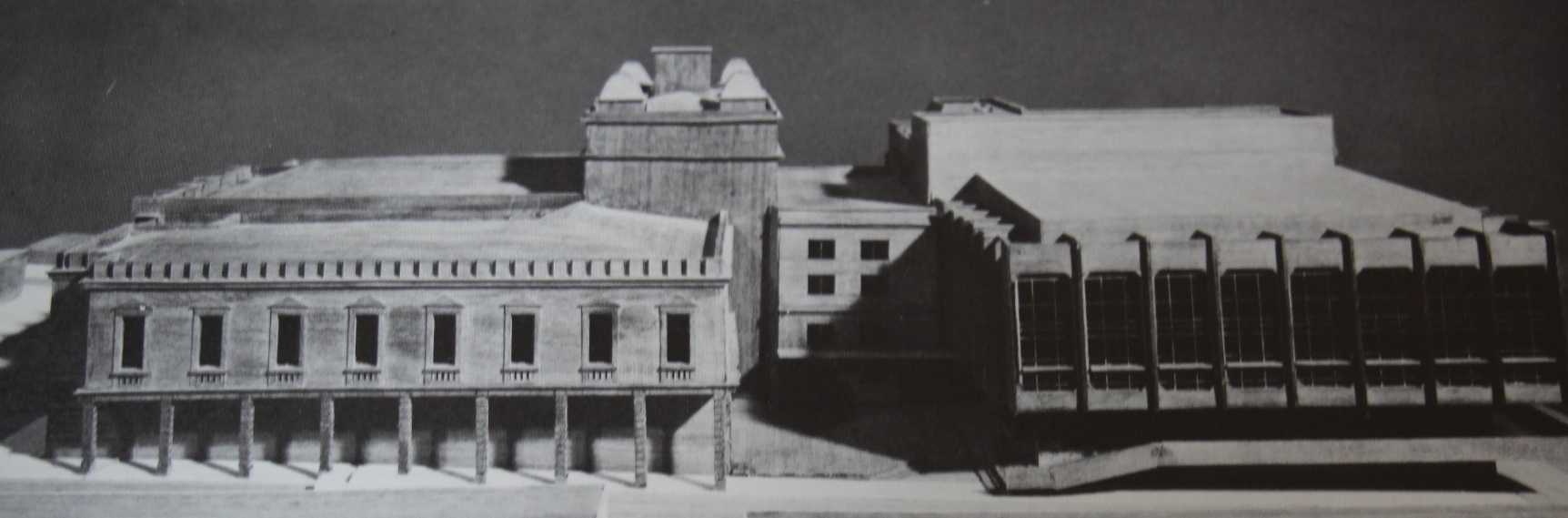 Οι διατάξεις  της σκηνής                                       οι μηχανισμοί 
                                                                                     της σκηνικής πλατφόρμας
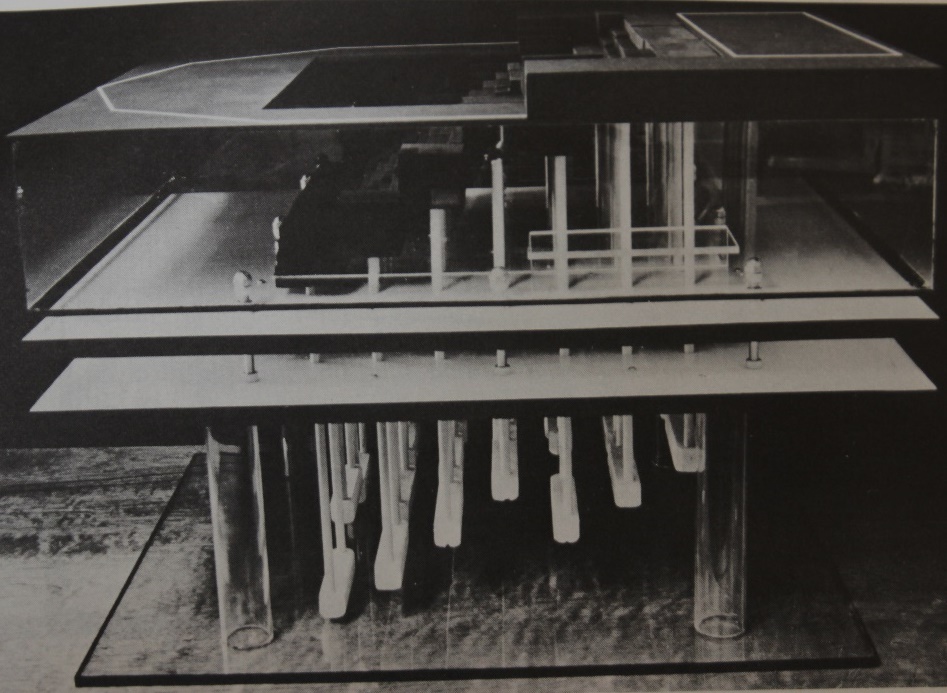 Ένα μελαχρινό αγοράκι (..) κοιμόταν για πρώτη φορά στη ζωή του 
σ` ένα σπίτι φτιαγμένο από πέτρα. 
«Δε μ` έπαιρνε ο ύπνος» έλεγε. 
«Πως μπορείς να κοιμηθείς σ` ένα σπίτι  που δεν κουνιούνται οι τοίχοι του»

Η τραγωδία του σύγχρονου θεατρικού σχεδιασμού 
είναι πως συνεχίζουμε να σχεδιάζουμε θέατρα 
με ακίνητους τοίχους
Επίλογος
Η ελληνική πραγματικότητα δείχνει πως παρά τις θεωρητικές αναλύσεις στο όνομα του Bauhaus, η κατεστημένη αρχιτεκτονική αντίληψη για τη μορφή του θεατρικού χώρου υιοθετεί συστηματικά το σχήμα “boîte des chaussures” στην άκαμπτη διάταξη της «scène à l`italienne». 

 Είναι η συμ­βο­­λική μήτρα ενός παγκοσμιοποιημένου προτύπου 
για τους χώρους της αναπαράστασης, είναι το πρό­τυ­­πο ενός παγκοσμιοποιημένου κλα­­σι­κιστικού εποικοδομήματος που εφαρμόζεται  
πάνω στα συντρίμματα των κατά τόπους πο­λι­τι­στι­κών ιδια­ι­τεροτήτων
Η ανακαινισμένη αίθουσα Τσίλερ                 Το ανακαινισμένο Βασιλικό Θέατρο
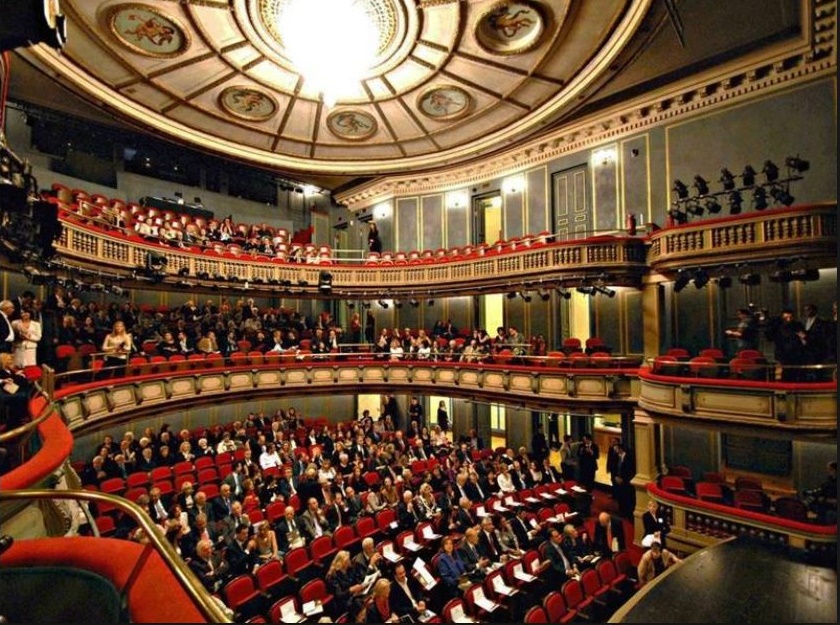 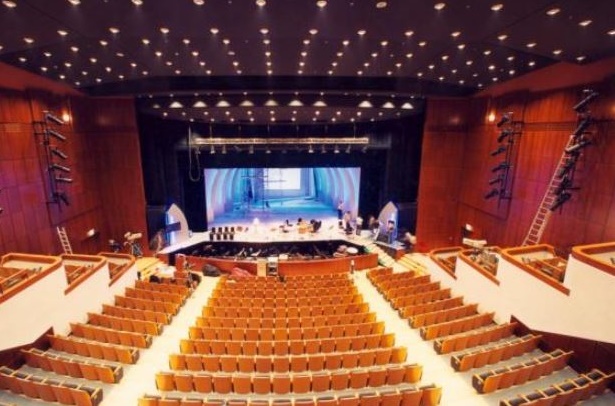 Το Κέντρο του Ιδρ. Νιάρχου                                  Η Στέγη του Ωνάσειου Κέντρου
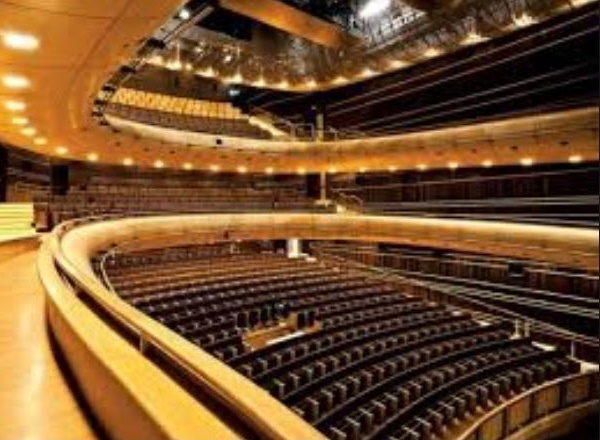 Το μικρό θέατρο της Μονής Λαζαριστών
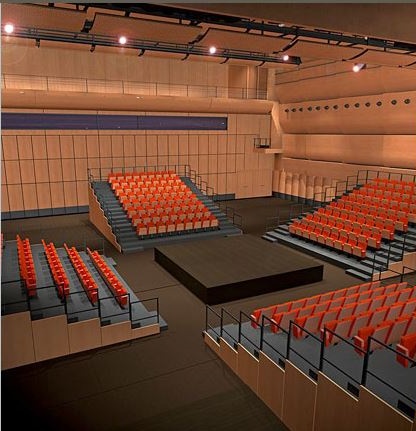 Η ευμετάβλητη αίθουσα Αντιγόνη του ΙΜΕ
Η πειραματική σκηνή του REX
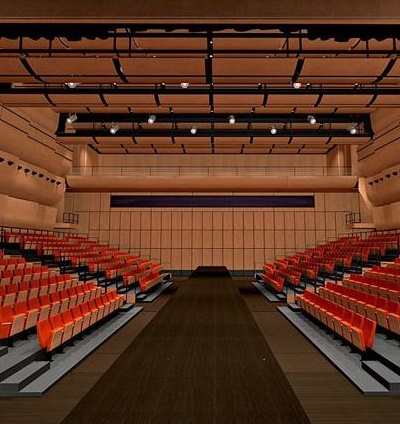 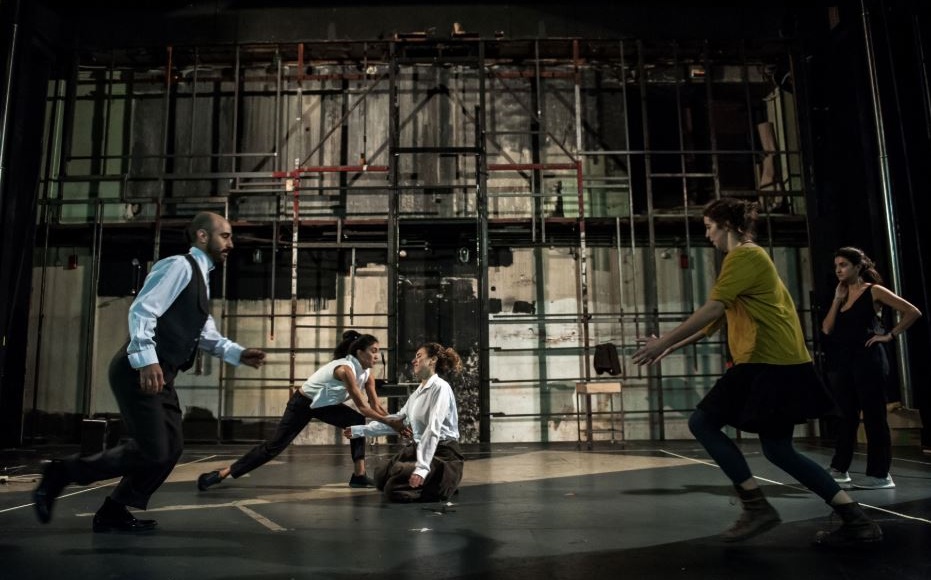 Χωρική ρευστότητα κι ευέλικτες διατάξεις :υποθήκες κι εκκρεμότητες από το θέατρο του Bauhaus
Νίκος Μπάρκας
Τμήμα Αρχιτεκτόνων Μηχανικών Δ.Π.Θ.
email nbarkas@arch.duth.gr